ERAU ASCEND!Attitude determination
Andrew Grant
Overview
Flight Objectives
Instruments
Data
Conclusions 
Future Goals
Flight Objectives
Determine the position and motion of our payload
Positions
Velocities
Accelerations/Forces
_
ω
_
F
_
S
Instruments
Acceleromoter
Determine the forces acting upon the payload to determine X-Y-Z translations
Gyros
Determine the rotations acting around the X-Y-Z axis to determine relative reference axis for acceleromoter
Sun Sensor
Use multiple solar cells (3-4) to determine the location of the sun with respect to the coordinate frame of the payload
Instruments
Sparkfun IMU 6 degrees of freedom
±1.5g-6g Three Axis Low-g micromachined Accelerometer
3-ADXRS300 ±300°/s Single chip yaw rate gyro with signal conditioning
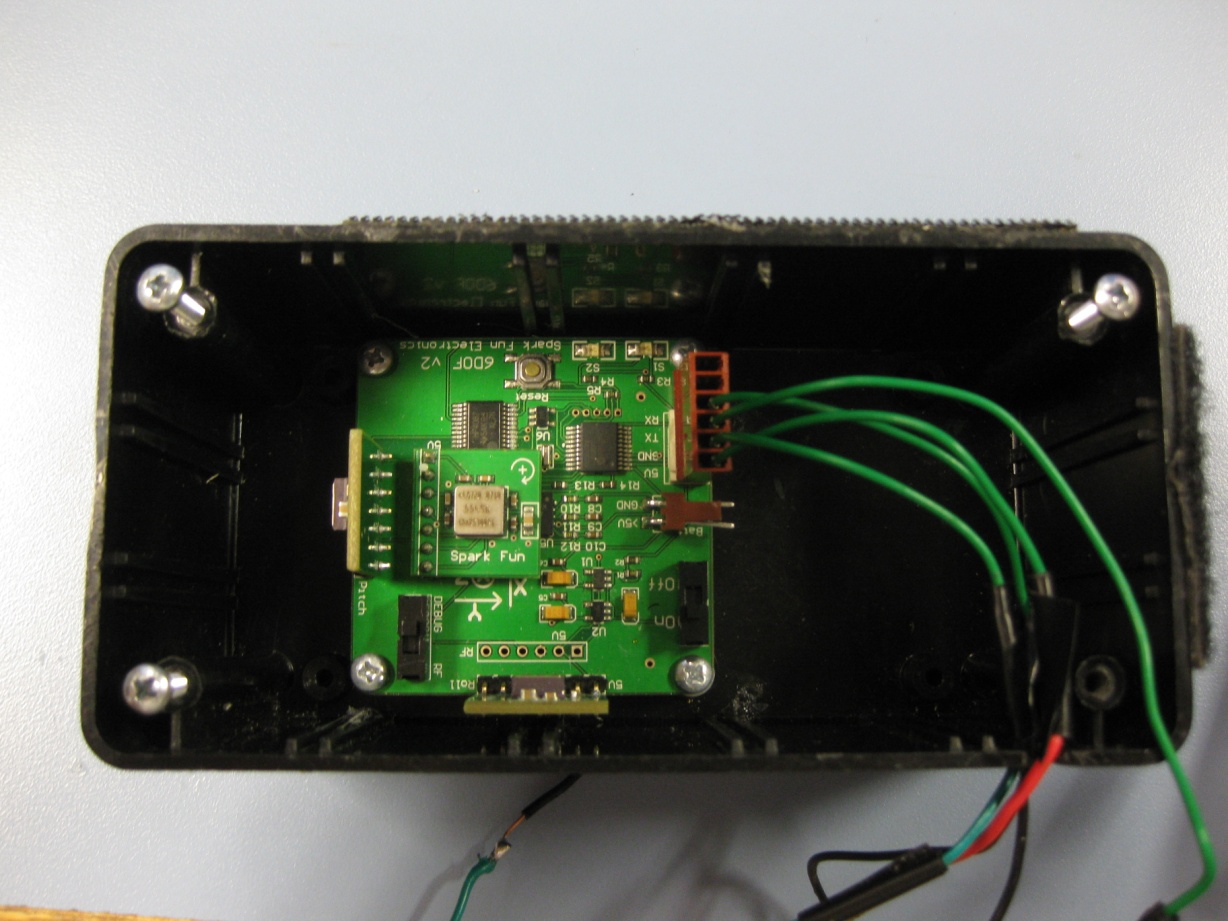 Instruments
Solar Sensor
.45V 200mA Silicon Polycrystalline Solar Cell
Polycrystalline Silicon Solar Cell 0.5V 400mA to 500mA
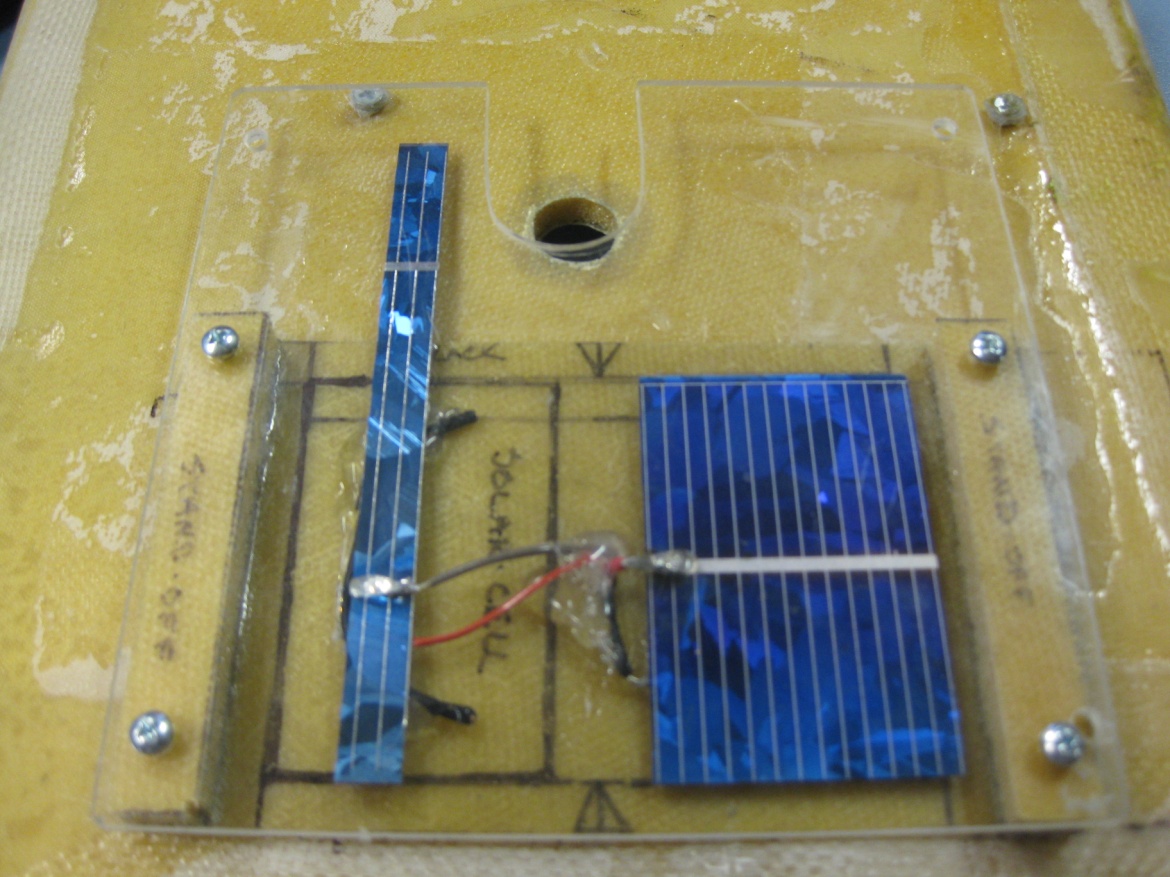 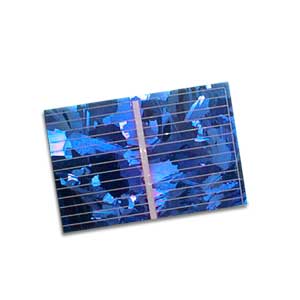 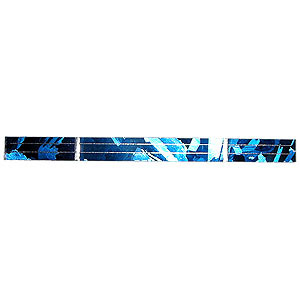 Source: www.goldmine-elec-products.com
Data-Acceleromoter
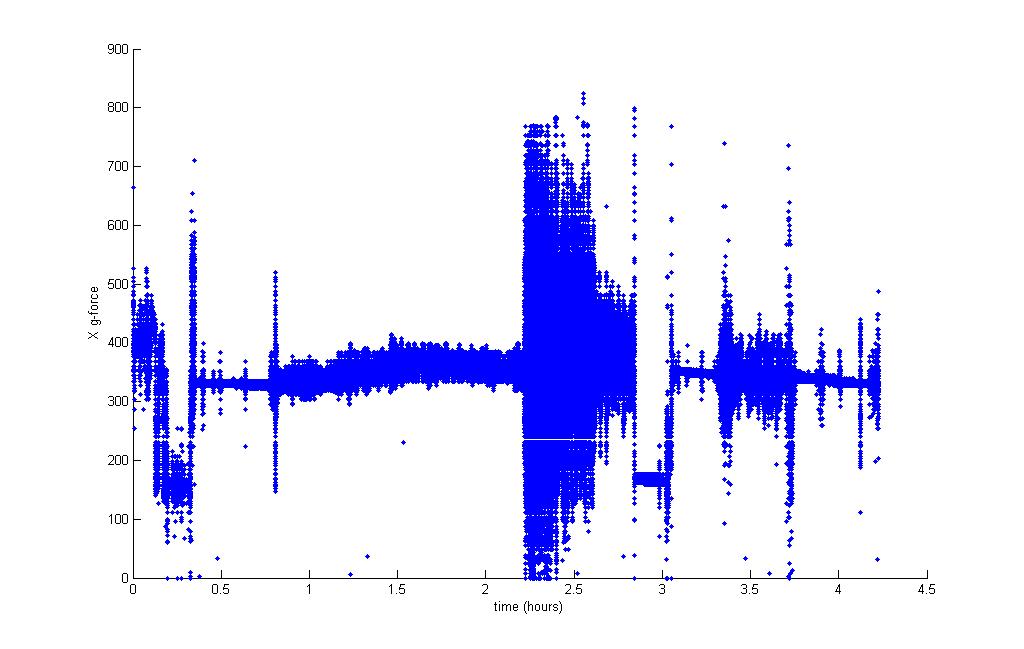 Flight launch November 22, 2008
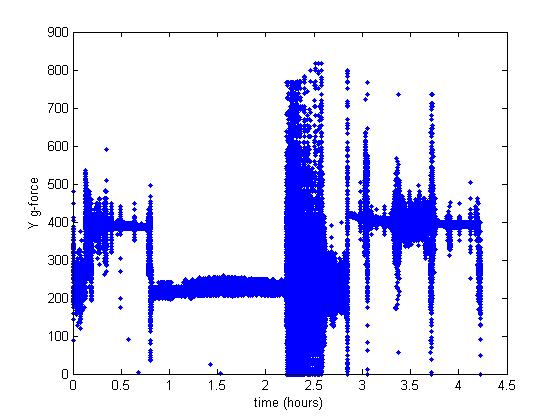 The Y-direction is the Direction of the Earths Gravitational Acceleration. (above)
Data-Gyros
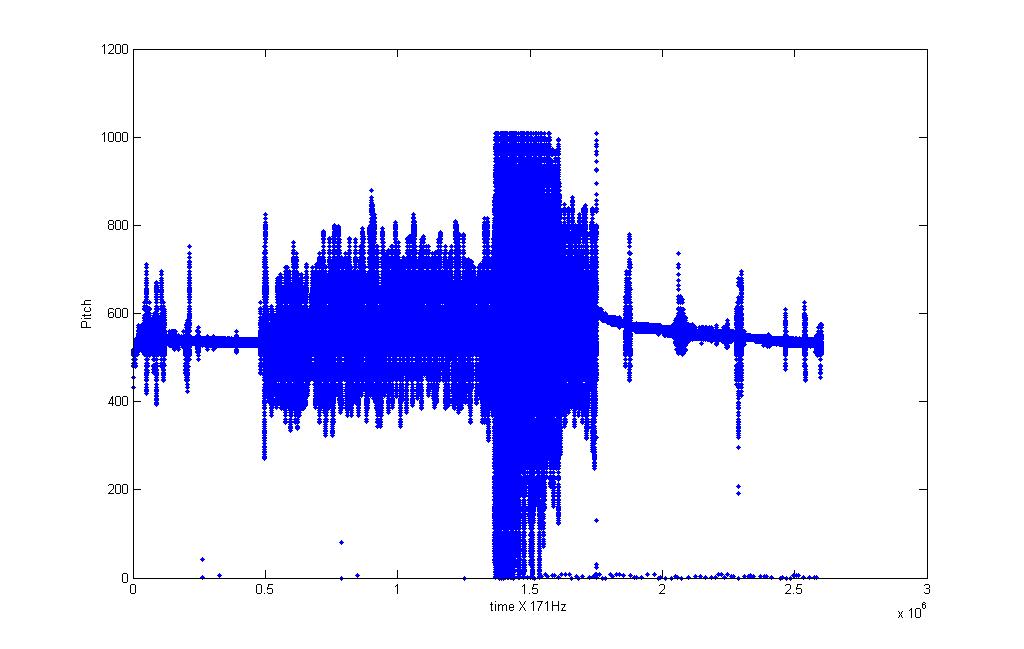 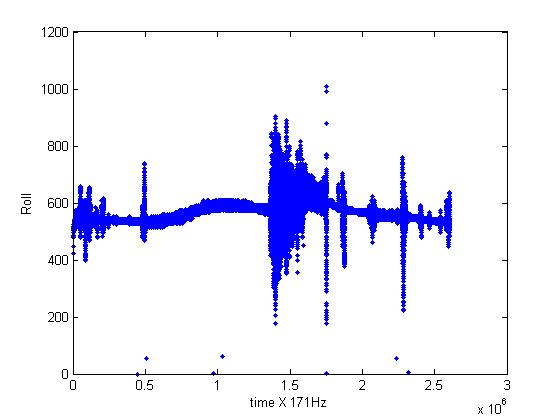 Flight launch November 22, 2008
Data-Calibration
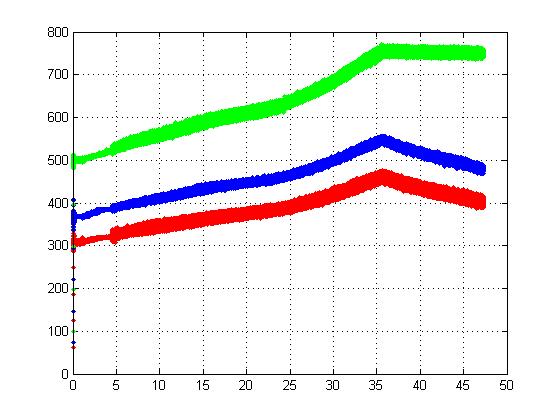 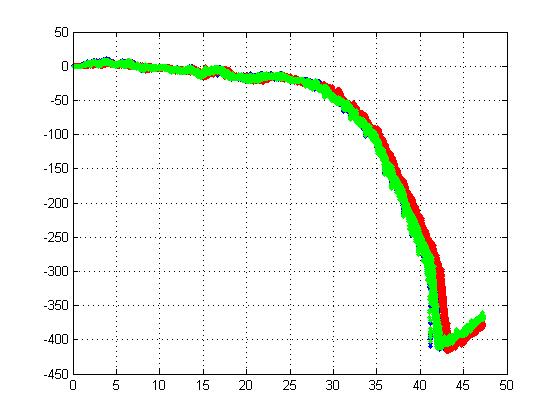 Inconsistent Accelerometer readings for temperature fluctuations (above) 

Non-linear/poor functioning gyros at temperature fluctuations (left)
Data-Calibration
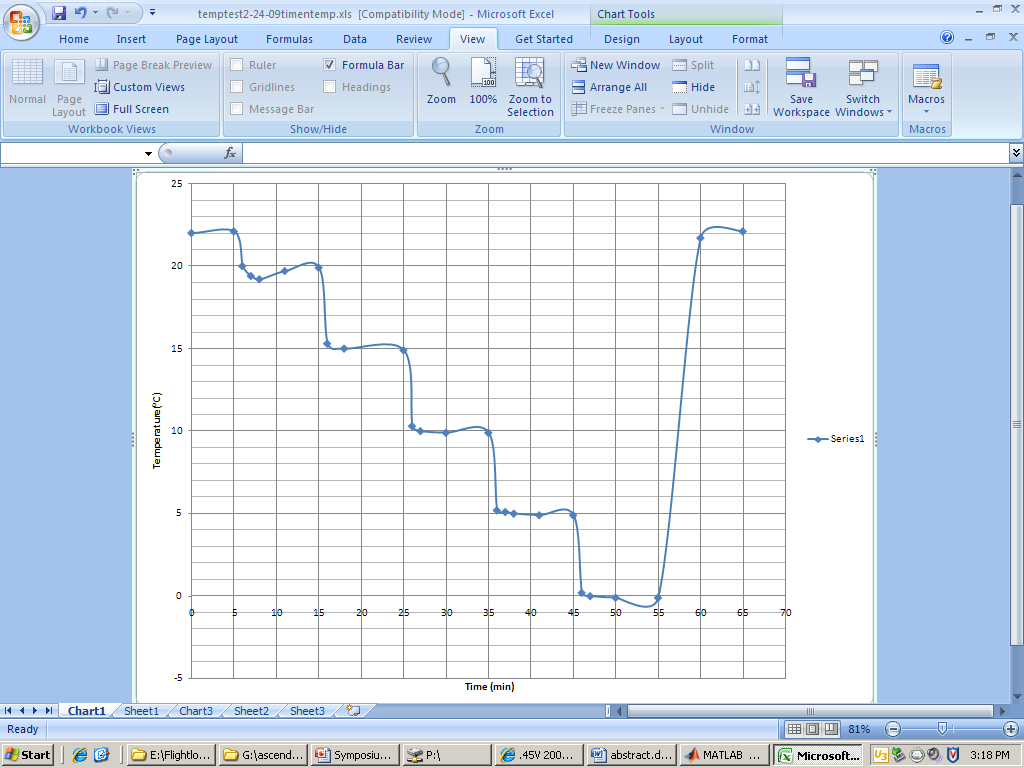 Comparable for first part of temperature calibration test
Data-Solar
Conclusions
IMU
Received Launch Data
Need to calibrate data to temperature fluctuations
Calibration Techniques Failed (Poor IMU Quality)
Solar Cells
Received information on voltage change with temperature and altitude.
Future Goals
Further develop and test solar cells to be able to acquire the position of the sun for payload attitude
Develop more reliable way of acquiring Attitude
Develop an attitude control system
Future Goals
Solar Sensor
Questions?
Data Analysis
Geimi DeLarge